2023 Social Services Grant (SSG)Pre-Application Meeting August 30, 2022
What’s New for 2023?
Ruth Broder is retiring September 2nd!

CDBG Administrator
Miranda Barfuss
Remove low/mod income as scoring criteria
New review team/City Council split: $400K/$100K
School district representatives added to review team
Non-scoring councilmember added to review team
Lowest/highest application scores thrown out
2
[Speaker Notes: Will discuss CDBG schedule at the end of the presentation]
Name:
Social Services Grant (SSG)

Sponsor:
City of Naperville

Requirements:
Meets funding priority

Funding year:
Jan 1, 2023 – Dec 31, 2023 

Funding:
$500,000
Social Services Grant
3
Eligibility Requirements

Non-profit/not-for-profit 501(c)(3) organization
Provides services or benefit to City of Naperville Community
Meets an objective of the SSG Program
Emergency Services
Seniors
Self-Sufficiency
Special Populations
Youth
Transportation is a subset for each of the main categories

Projects that meet CDBG minimum requirements may be considered for CDBG funding as public services (subject to 15% cap)
Social Services GrantEligibility Requirements
4
Evaluation Criteria for SSG Applications
5
Will receive a score of 
0 – 15 points
Meets eligibility requirements:
501 (c)(3) nonprofit organization
Benefits Naperville residents
Meets one or more SSG objective
6
Addresses Community Need/Shows Project Impact:
Will receive a score of 
0 – 25 points
Benefits Naperville residents
Demonstrates the need for requested service/project
Provides clear description
Shows how request meets goals and objectives
Shows how request will expand existing service
Demonstrates collaboration to avoid duplication
7
Cost Reasonableness:
Will receive a score of 
0 – 20 points
Impact on identified need
How was request determined (quotes, etc) 
Why does the agency believe the cost is reasonable (industry standard, etc)
Accuracy and completeness of detailed budget
Good fit with agency's overall budget
Supplemental/leveraged funding
8
Leveraged Funds
Ratio of matching funds to amount requested
9
Demonstrated Capacity to Complete the Project/Project Readiness:
10
Will receive a score of 0 - 20 points
[Speaker Notes: Does the Agency have the ability to complete project within the timeframe with resources needed? Is the project ready to go as soon as funding is awarded?]
0 - 15 pointsExperience and Past Performance0 - 5 pointsApplication Completeness
Past performance managing grant funding
Experience with similar projects

All questions completed
All supporting documentation included
11
[Speaker Notes: Does the Agency have the ability to complete project within the timeframe with resources needed? Is the project ready to go as soon as funding is awarded?]
2023 Application Timeline
Opening:
Tuesday, September 6, 2022

Deadline: 
5 p.m., Friday, September 23, 2022
12
The CDBG application process is separate and will take place later this year
Using the Online Application System Blackbaud Grantmaking Gifts Online
13
Links to the applications will be on the City’s website:

SSG webpage:
https://www.naperville.il.us/government/grants/social-services-grant-fund/

CDBG webpage: https://www.naperville.il.us/government/grants/community-development-block-grant-fund/
How to Start a New Application
Getting Started:
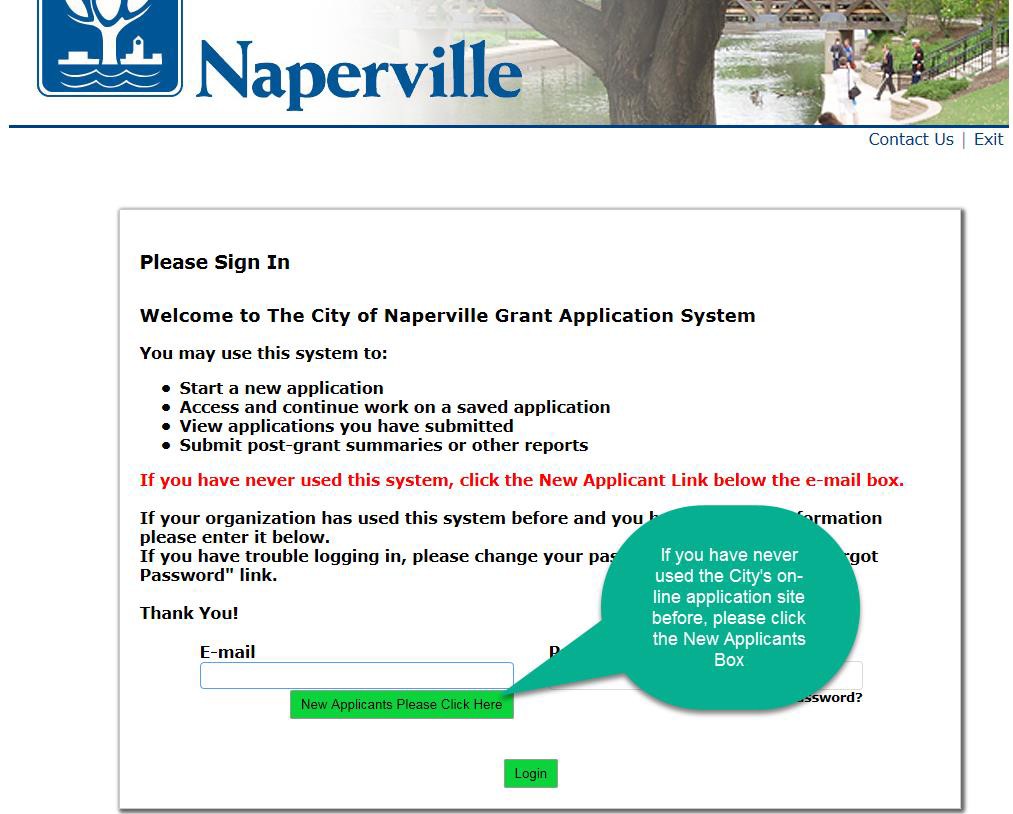 Eligibility Quiz
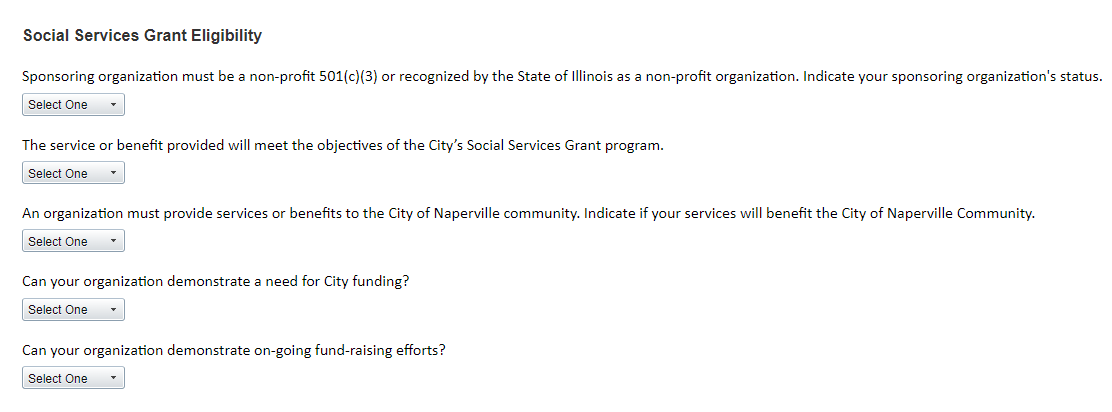 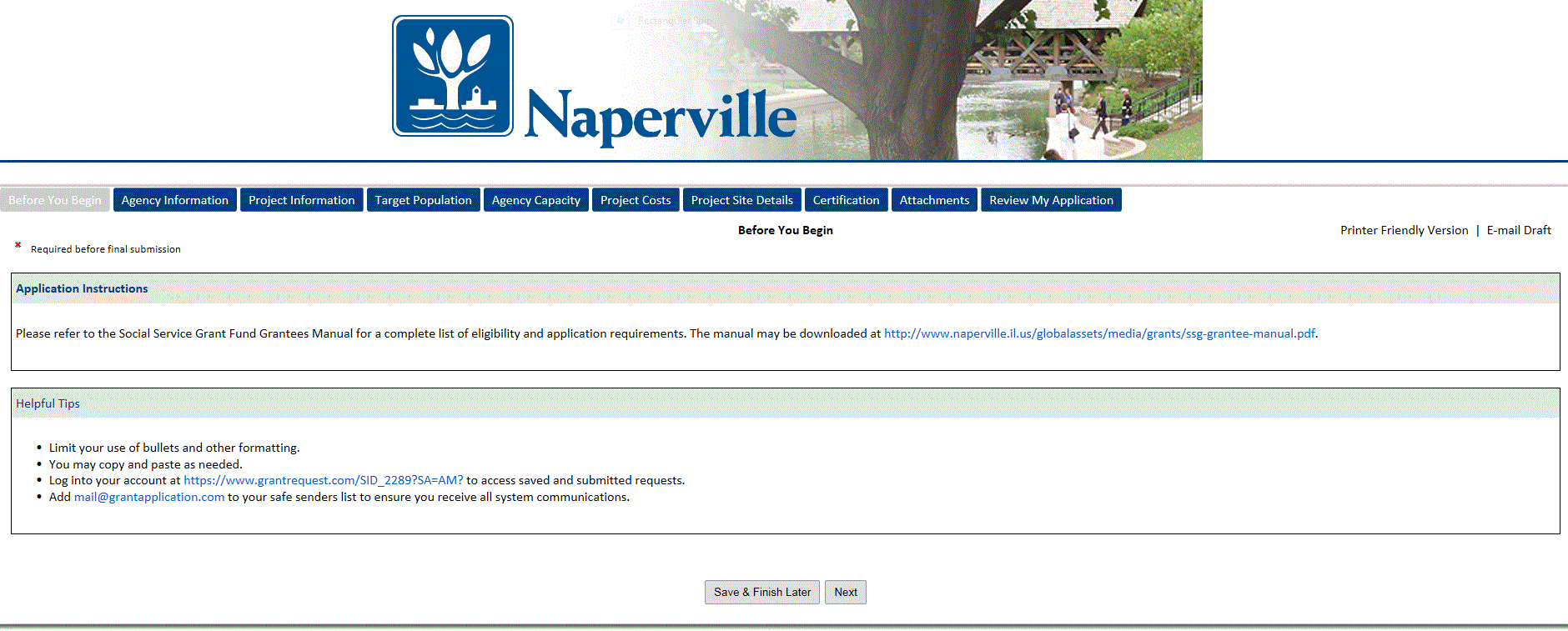 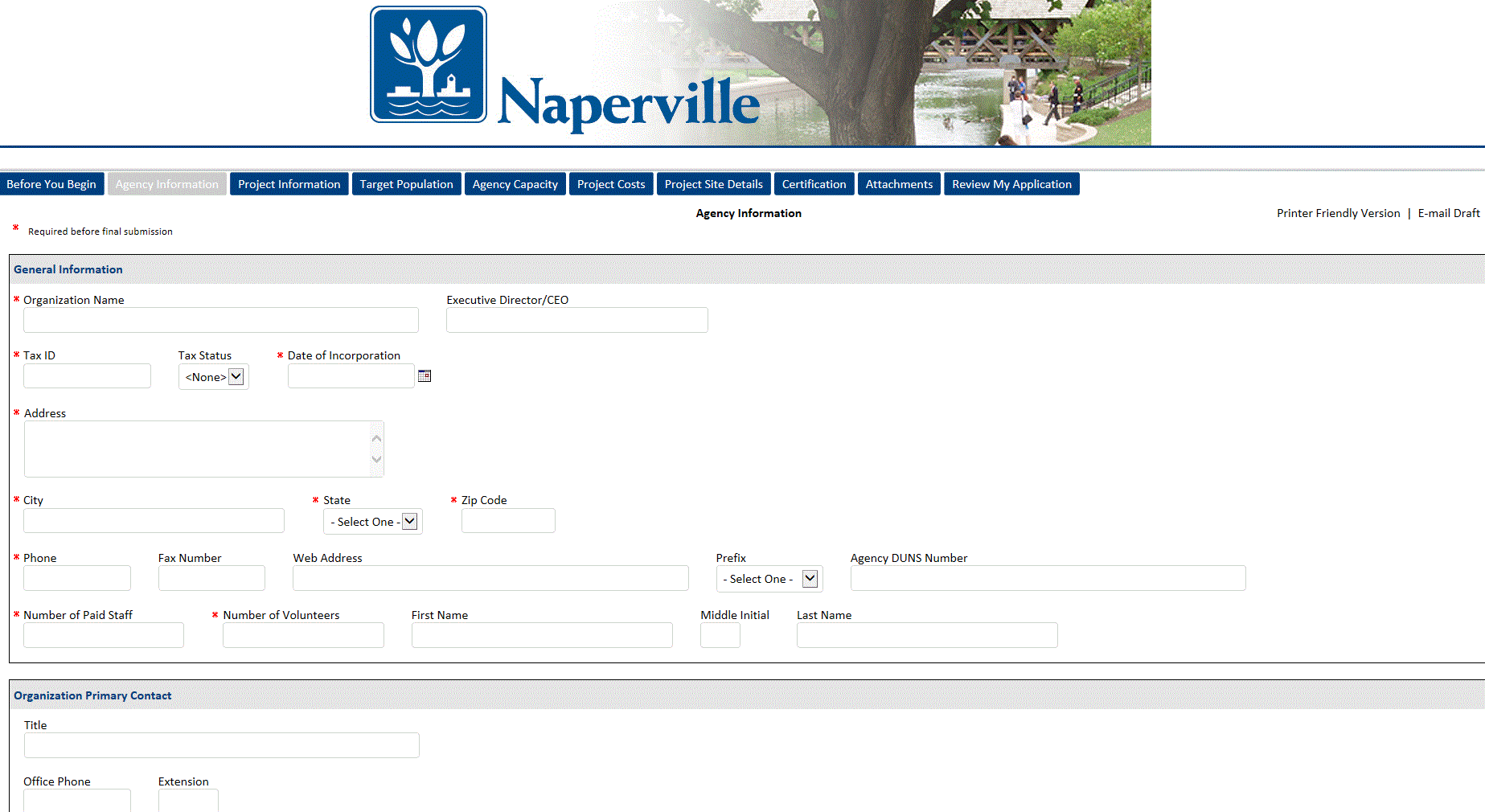 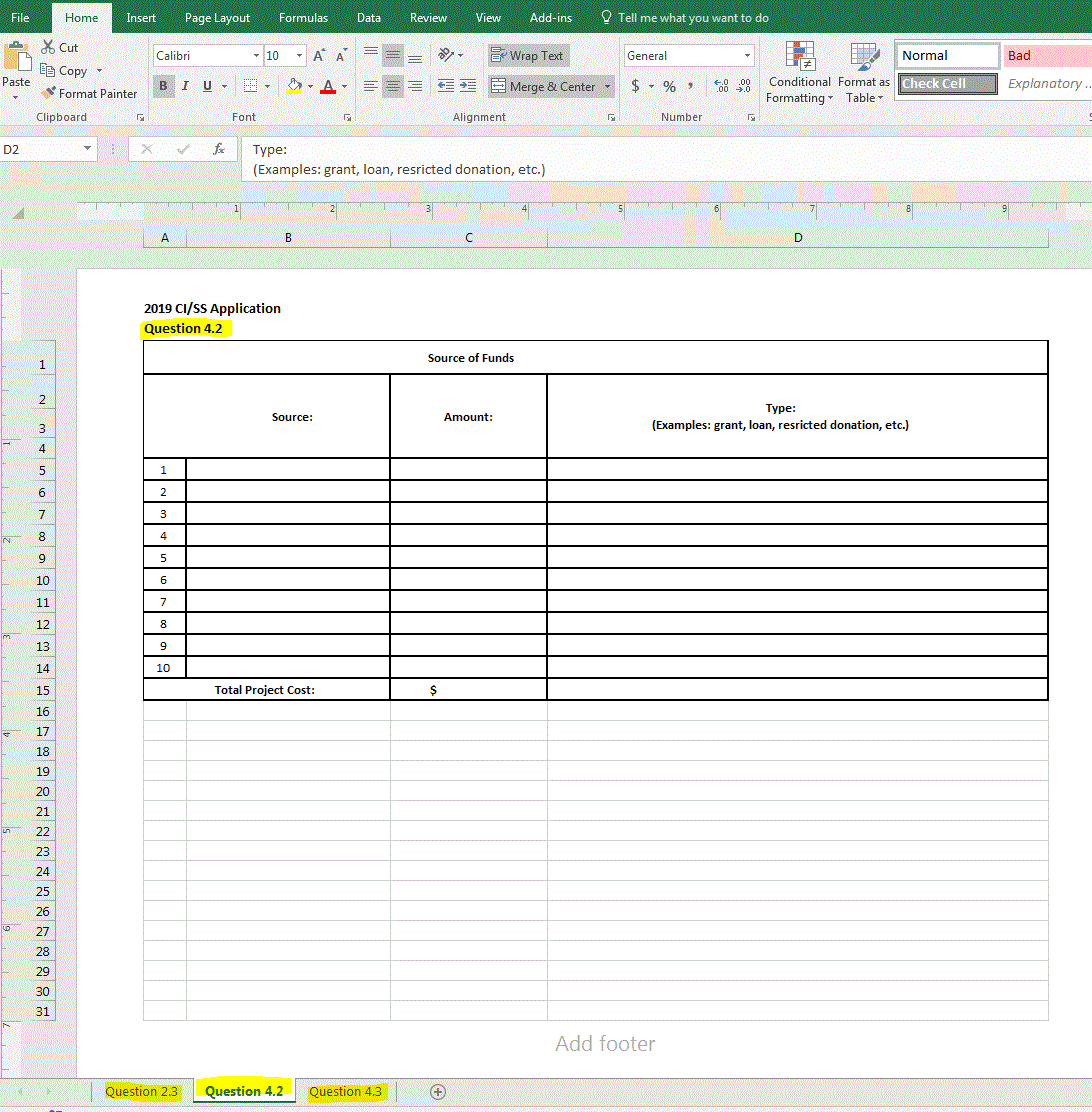 Step 1: Uploading Documents
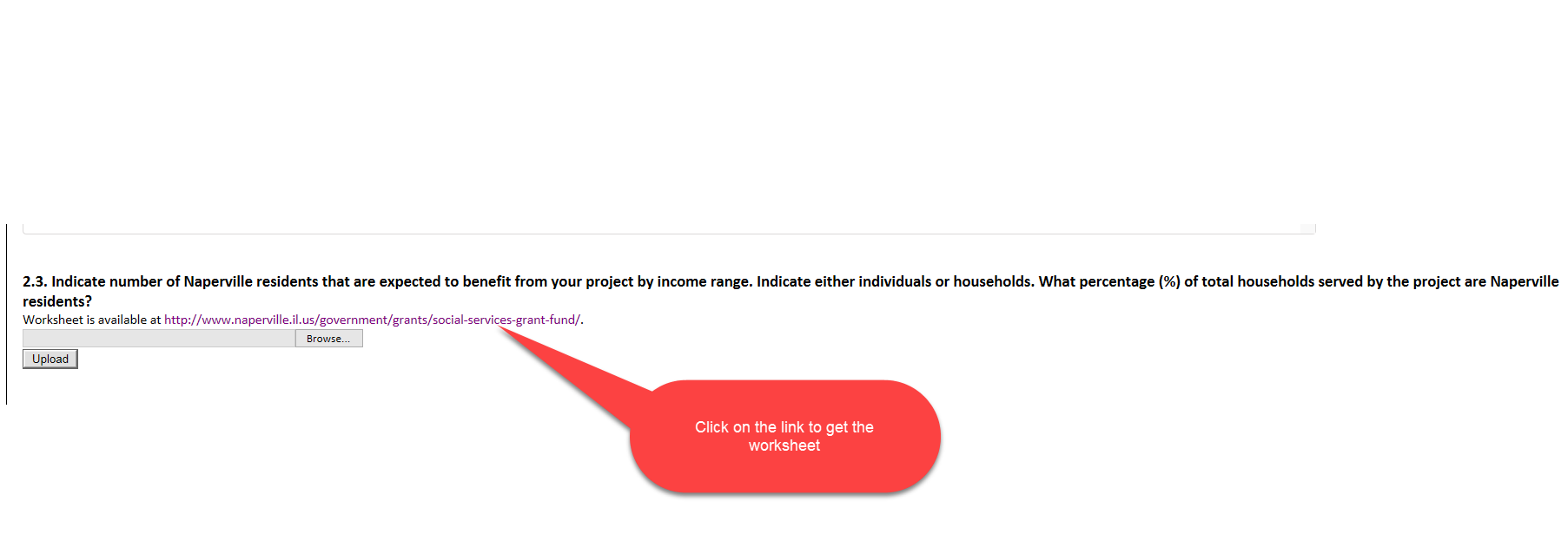 Step 2: Uploading Documents
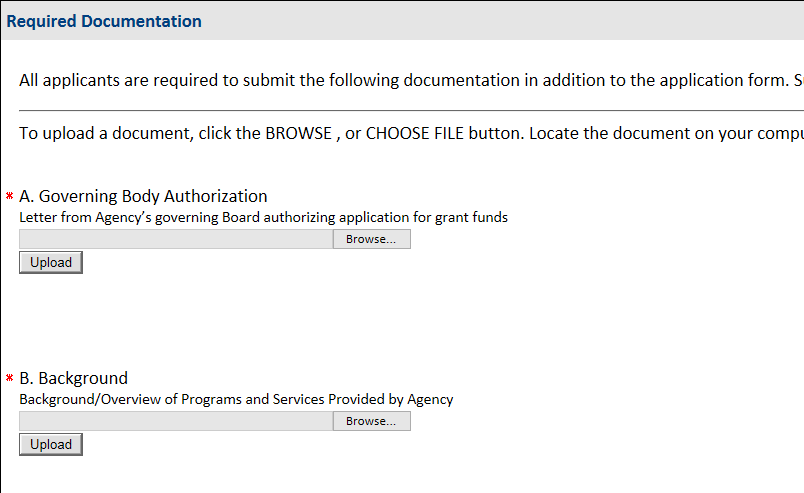 Successful Uploads will look like this:
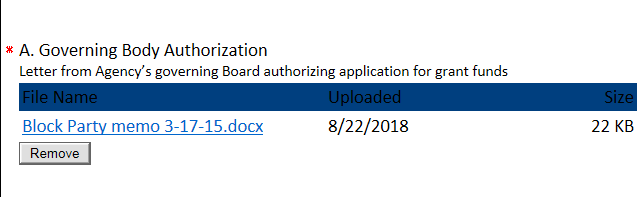 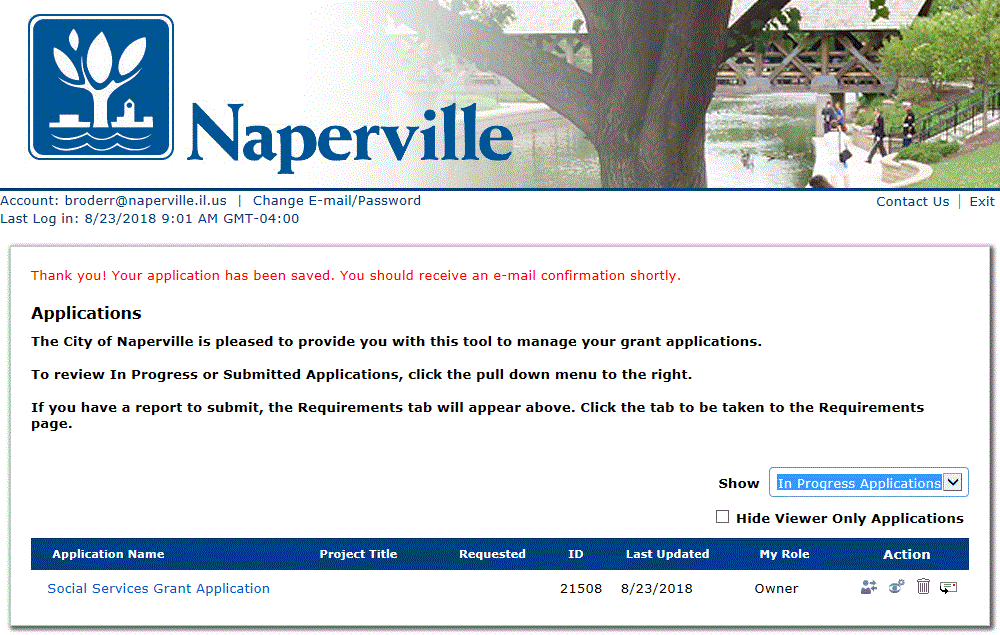 Important! To Return to An Application, Use the Correct Link:
To Log back into your account go to: https://www.grantrequest.com/SID_2289?SA=AM? to access saved and submitted requests. If you don’t use this link, you will create new applications and won’t be able to find your saved applications.
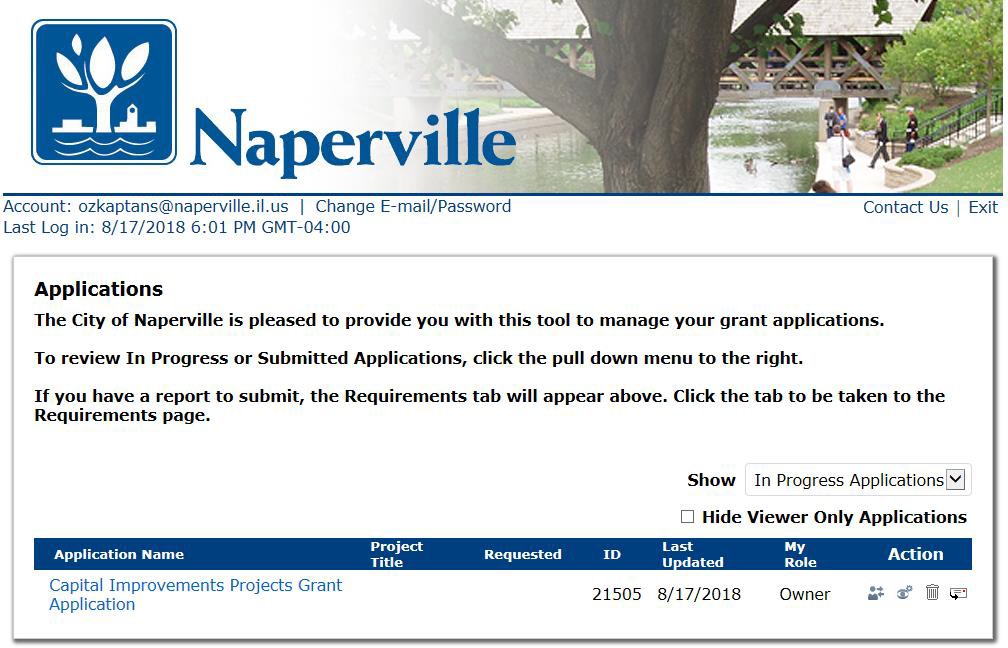 Important Dates To Remember:Aug. 30, 2022 at 11 a.m. - Pre-Application Workshop and Information Session for CY23 grantsSept. 6, 2022 - CY23 Application is openSept. 23, 2022 - CY23 funding applications are due by 5 p.m.Dec. 2022 - City Council Approval of CY23 Social Services Grant (SSG)allocationsJan. 2023 - CY23 SSG Program Year begins
34
Technical Assistance
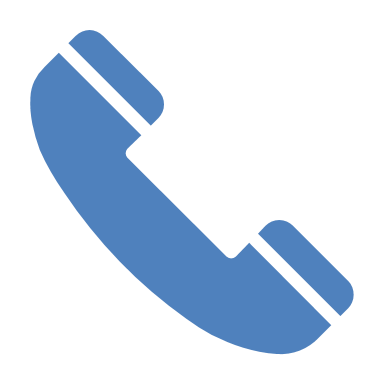 For SSG questions, please contact: 
Shebnem Ozkaptan 
ozkaptans@naperville.il.us                                      (email preferred)
(630) 420-4110

For CDBG Questions, please contact:
Miranda Barfuss
BarfussM@naperville.il.us
(630) 305-5315
25
Questions?
CDBG Schedule

Can we apply for SSG and CDBG grants?
33